VIROIDS
1
Upto 70% of the nucleotides in the genome RNAs are extensively base paired due to which they appear rod shaped or dumb- bell shaped under electron microscope instead of circular shaped.

Nucleotide sequence analysis of viroid RNA shown that  no proteins are encoded by either genome or antigenome sense RNA.
copyright cmassengale
2
introduction
Discovered by Theodor O.Diener ,the Agricultural Research Service plant Pathologist in 1971 (MARYLAND). 
Novel agents of disease in plants.
Genome consists of single circular ssRNA molecule with no protein component.
Smallest self replicating pathogens known.
Genome size ranges from 246-400 nucleotides.
copyright cmassengale
3
Cause diseases through RNA interference with essential host cell mechanism.

Transmitted through vegetative propagation of the host, by seed, by aphids or through mechanical damage and overcome the problem of there being no receptor for naked RNA.
copyright cmassengale
4
Electron Micrograph of Viroid
copyright cmassengale
5
classification
FAMILY:- Pospiviroidae
RNA of 350 nucleotide with a central conversed sequence.
Replicated in the nucleus by host’s DNA dependent RNA polymerase II.
Many members, eg:- Potato spindle tuber viroid and coconut cadang cadang viroid.
copyright cmassengale
6
FAMILY:-Avsunviroidae
RNA of 246 nucleotides without central conversed sequence.
Replicate in chloroplast.
Undergo self cleavage via hammerhead ribozyme.
Eg:- Avacado sunblotch viroid
copyright cmassengale
7
Replication:
The covalently closed ssRNA genome of plant viroids do not encode any proteins so there is no positive sense mRNA made.
Conventionally, the strand of RNA which is most abundant in the infected cells is termed as positive sense.
When the naked RNA enters the cell it must be replicated by proteins already present in the cell.
copyright cmassengale
8
The enzyme responsible for replication is the host cell DNA dependent RNA polymerase.
Its not known how this enzyme functions on RNA template but may be due to extensive base pairing structure of genome RNA.
Replications begin by adopting rolling circle mechanism.
copyright cmassengale
9
Replication in Pospiviroidae & Avsunviroidae
Pospivirodae have central conserved region where as Avsunviroidae do not have CCR.
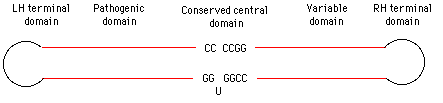 copyright cmassengale
10
SYMMETRIC & ASYMMETRIC REPLICATION.
copyright cmassengale
11
Avsunviroids probably replicate via a symmetric rolling circle mechanism. 
Pospiviroids probably use an asymmetric mechanism.

 +ve infecting circular RNA strand of a viroid serves as a template to make a large linear multimeric -ve strand.
Host RNA pol II is probably the enzyme which does this. Pospiviroids with an asymmetric replication pathway then make +ve RNA from this long linear molecule.
 A host RNAse activity cleaves the +ve strand into unit viroid lengths. This molecule is then ligated to form a circular viroid.
12
2. Cytopathic effect
Various effects of viroid infection on cellular structures have been reported. For ex in some infections, changes have been observed in membranous structures called “plasmalemma”. Corrugation and irregular thickness in cell walls of viroid infected tissues have been observed
copyright cmassengale
13
Biochemical changes
Viroid infection appears to cause no gross changes in host nucleic acid metabolism. In contrast marked changes in amount of various host proteins have been described in infected tissue. For ex a 140 KDa protein. The most dramatic effect is the increase in a 140 KDa host protein in tomatoes infected with viroids. Significant changes have been found in viroid infected tissues.
copyright cmassengale
14
Pathology of Viroids
Macroscopic disease symptoms-                             
        Viroids infect both dicotyledonous and monocotyledonous plants. Symptoms produced by viroids disease are identical to that of viral diseases. These include stunting, mottling, leaf distortion and necrosis.
copyright cmassengale
15
VIROID DISEASES
Potato  spindle  tuber viroid (PSTVd)
First  viroid to be identified. 
natural hosts are potatoes  and tomatoes.
Common symptoms include             #  reduction in plant size
# changes in plant growth habit ( characterized by uprightedness)
copyright cmassengale
16
Affected tubers are small, narrow and spindle like.
Some tubers develop konbs and swellings and  even get cracked during much infection.
copyright cmassengale
17
.
. Foliar infection of potatospindle tuber viroid (PSTVd) showingstiff upright growth habit.
copyright cmassengale
18
. Tuber infection of potatospindle tuber viroid (PSTVd) showingspindle shaped tubers (right)
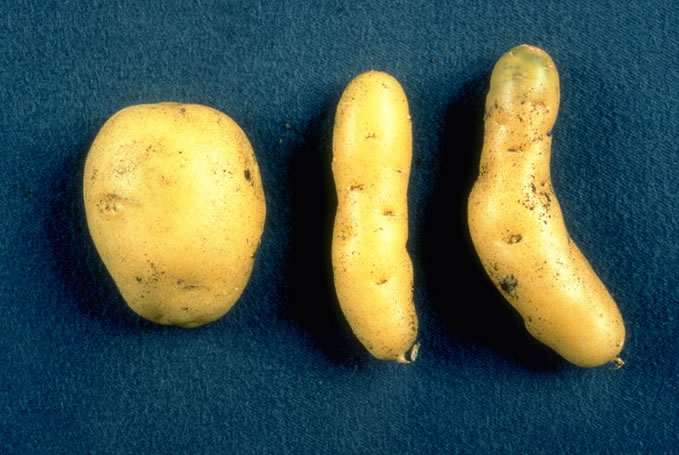 copyright cmassengale
19
Tuber infection of potatospindle tuber viroid (PSTVd) showingcracked tubers
copyright cmassengale
20
CHRYSANTHMUM STUNT
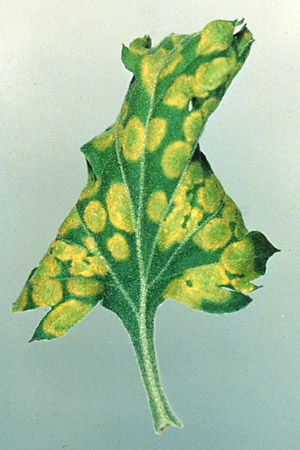 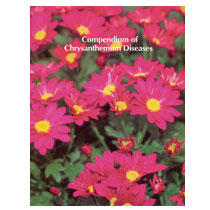 copyright cmassengale
21
Avacado sunblotch viroid (ASBV)
Important disease affecting Avacado trees.
smallest known viroid that infects plants and is transmitted by pollen and infected seeds or budwood,
Symptoms include lower yeild , poor fruit quality,bleached veins and petioles.
copyright cmassengale
22
Fruit of Avacado tree affected by Avacado sun blotch viroid
copyright cmassengale
23